Внеклассное мероприятие по физике
Игра 
"Мир физики".
«Физика! Какая ёмкость слова! Физика – для нас не просто звук! Физика - опора и основа, всех без исключения наук!»
«О сколько нам открытий чудных 
Готовит просвещенья дух
И опыт, сын ошибок трудных,
И гений, парадоксов друг,
И случай, бог изобретатель.»
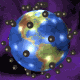 Разминка команд.
В чем теплее: в трех рубашках или в рубашке тройной толщины?
Что тяжелее 1 кг пуха или железная гиря 1 кг?
Ускорится ли таяние льда в теплой комнате, если его накрыть шубой?
Будет ли кипеть вода в кастрюле, плавающей в кастрюле большего размера, в которой кипит вода?
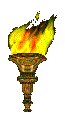 На весах уравновешен сосуд, наполовину заполненный водой. Нарушится ли равновесие весов, если осторожно опустить в воду палец, причем так, чтобы он не касался дна и стенок сосуда?
Почему на воздухе при температуре 25°С человеку жарко,  а в  воде, имеющей такую же температуру, ему прохладно?
Почему подвал - самое холодное место в доме?
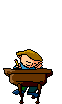 Тайны черного ящика
ВНИМАНИЕ !
Это изобретение было сделано в 1872 году русским физиком А. Н. Лодыгиным. Однако срок службы был всего 30-40 минут. В 1877 году о работах Лодыгина узнал американский изобретатель Т. А. Эдисон и решил усовершенствовать это. Несколько месяцев у него ушло на поиски нового материала. Он пробовал всё, что попадалось ему на глаза. Более шести тысяч веществ было проверено Эдисоном и выяснилось, что в качестве такового можно использовать бамбук. Агенты Эдисона стали искать нужное растение в Японии, на Кубе, Ямайке, в Китае, Бразилии, Индии и Эквадоре. Некоторые из них погибли от укусов ядовитых змей, другие – от жёлтой лихорадки, но материал был найден. Обуглив и обработав волокна бамбука специальным  хим. раствором, Эдисон сумел продлить работу этого до 800 часов .                                                         Что в чёрном ящике?
Бонусный вопрос. Какое вещество и почему применяют для спиралей в  современных лампах накаливания?
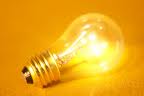 Объясните физическое явление, описанное в пословице:
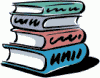 много снега-много хлеба,
коси коса, пока роса, роса долой и мы домой,
алмаз алмазом режется, куй железо, пока горячо,
как аукнется, так и откликнется.
викторина
О ком идет речь
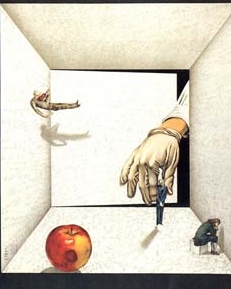 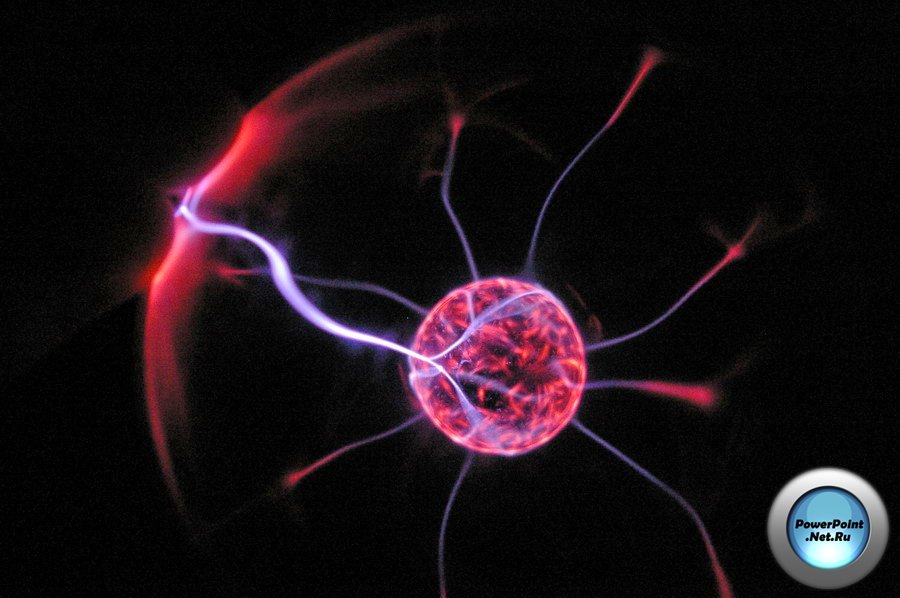 О каком русском учёном наш великий русский поэт А.С. Пушкин сказал, что он создал первый в России университет, что он, лучше сказать, сам был первым университетом.

О ком идёт речь?
Михайло Ломоносов
Дальше
Учёный, который под угрозой жизни вынужден был отречься от своего учения, но по преданию, уже выходя из зала суда, произнёс историческую фразу: "А всё-таки она вертится!"
Кто он?
Галилео Галилей
Дальше
Но если бы сам учёный расценивал историю с яблоком как счастливую случайность, нежданно-негаданно натолкнувшую его на выдающееся открытие. Если бы он так к этому относился, разве стал бы он ждать 20 лет, чтобы сообщить миру об этой находке.

Кто этот учёный?
Исаак Ньютон
Дальше
Он жил в Сиракузах. Был окружен почетом и вниманием. Впрочем, он мало думал о своем бытие, увлеченный вычислениями. Он забывал о пище и готов был чертить везде. В ванне его вдруг осенила мысль о выталкивающей силе, действующей на погруженное в жидкость тело, и, забыв обо всём, голый, бежал он по улицам Сиракуз с победным кличем «Эврика!»
 Кто это?
Архимед
Дальше
В 1901 году он стал первым нобелевским лауреатом в области физики. Из-за своей застенчивости отказался от доклада, обязательного при вручении премии.
В 1896 году не было газеты, которая бы не напечатала снимок кисти его жены с обручальным кольцом на пальце.

Кто это?
Вильгельм Рентген
Дальше
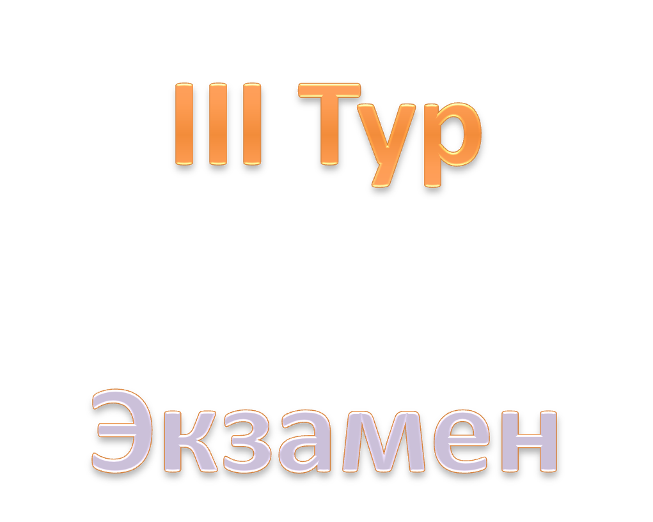 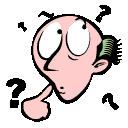 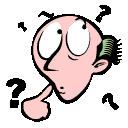 Физика – слово:
 
 Русское.
 Немецкое.
 Греческое.
 Латинское.
Инерция – слово:

 Русское.
 Французское.
 Греческое.
 Латинское.
Пробирка – слово:

 Французское.
 Русское.
 Латинское.
 Итальянское.
Молекула – слово:

 Русское.
 Немецкое.
 Французское.
 Латинское.
Литр – слово:

 Литовское.
 Русское.
 Греческое.
 Французское.
Лямбда – буква:

 Русская.
 Французская.
 Латинская.
 Греческая.
Задачи для мудрецов
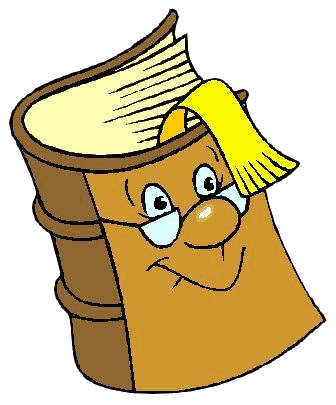 Коля ловил девчонок, окунал их в лужу и старательно измерял глубину погружения каждой девчонки, а Толя только стоял рядышком и смотрел, как девчонки барахтаются. Чем отличаются Колины действия от Толиных, и как такие действия называют физики?
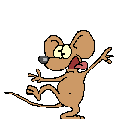 Толя наблюдал, 
а Коля ставил опыты.
Что мешает семикласснику Васе, пойманному директором школы на месте курения, распасться на отдельные молекулы и врассыпную исчезнуть из вида?
Взаимное притяжение молекул.
Четырехлетняя Маша подкралась у мамы за спиной к зеркалу и, действуя совершенно бесшумно, вылила себе на голову три флакона французских духов. Как мама, сидя к Маше спиной, догадалась о случившемся?
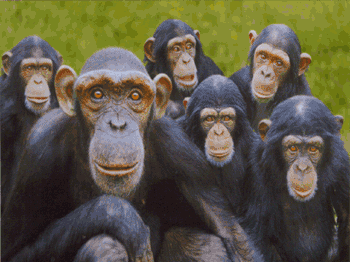 Думаем!
По запаху. Случилась диффузия. Молекулы французских духов молча расползлись по комнате и заплыли маме в ноздри
Ученый с мировым именем Иннокентий открыл кастрюлю, обнаружил там 400 граммов гречневой каши, выразил массу обнаруженной каши в тоннах и быстро съел. Сколько тонн каши съел ученый с мировым именем?
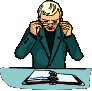 0,0004 т
Печальный дядя Боря хотел сам сварить себе суп, и у него получилось полкастрюли зеленой гадости.
Объем этой гадости, которую дядя Боря не отважился попробовать, 0,001 куб.м. Масса этого кубического дециметра гадости 1 кг 300 г. вычисли плотность дяди Бориной гадости.
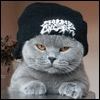 Размышляем...
Плотность зеленой гадости, 
которую печальный дядя Боря так никогда и не смог оторвать от кастрюли, 1,3 кг/м3
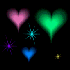 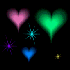 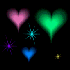 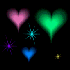 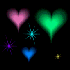 Итак, друзья, мы заседанье закрываем,Вершины знаний покорять желаем!Желаем к физике вам прилагать старанье.Всего вам доброго, друзья, и до свиданья!
Как наша прожила б планета,Как люди жили бы на нейБез теплоты, магнита, светаИ электрических лучей?                                                                               А. Мицкевич
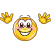 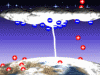